1. Rešeršní  a referenční služby
Bibliografické rešeršní služby
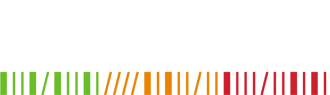 Rešerše
Proces vyhledávání informací
Soupis vyhledaných informačních zdrojů na určité téma
Typy rešerší
Podle vyhledávaných informací
Bibliografická (fulltextová)
Faktografická

Podle použité technologie
Klasická – s použitím papírových indexů, bibliografií a katalogů
Strojová – prostřednictvím automatizovaného rešeršního systému
Online
Offline
Typy rešerší
Podle časového hlediska
Retrospektivní/jednorázové – vyhledání dokumentů k tématu za určité časové období, neopakuje se
Průběžná – vyhledávání opakující se v zadaných časových intervalech – cílem je průběžné získávání nových informací k určitému tématu
Též SDI (Selective Dissemination of Information – adresné rozšiřování informací), dnes Search alerts (automatické funkce v rešeršních systémech)
Typy rešerší
Z hlediska úplnosti
Úplná/vyčerpávající- obsahuje všechny vyhledané dokumenty k zadanému tématu
Orientační – slouží k první orientaci uživatele v zadané problematice
Výběrová – obsahuje dokumenty vybrané na základě formálního či věcného kritéria, které je součástí požadavku
Rešeršní služby
Rešeršní služby (TDKIV) Dokumentografické nebo faktografické služby spočívající ve zpracování a poskytování rešerší uživatelům odborných informací. Rešerše mohou být průběžné nebo retrospektivní. Průběžné rešerše v dávkovém režimu představuje adresní rozšiřování informací. K rešeršním službám patří také online informační služby.
Legislativní rámec rešeršních služeb
ZÁKON 257 ze dne 29. června 2001 o knihovnách a podmínkách provozování veřejných knihovnických a informačních služeb (knihovní zákon)
Stanoví možnost poskytovat rešeršní služby v písemné podobě za úplatu
Autorský zákon
Zákon č. 101/2000 Sb., o ochraně osobních údajů a o změně některých zákonů
Stanoví náležitosti nakládání s osobními údaji v případné objednávce rešerše
Občanský zákoník
Objednávka rešerše, smluvní ustanovení mezi knihovnou a klientem
Zákon č. 634/1992 Sb. O ochraně spotřebitele
Licenční podmínky jednotlivých databází
Stanoví, v jaké podobě a jaké dokumenty lze uživateli poskytnout v rámci rešerše
Poskytovatelé rešeršních služeb
Knihovny a informační střediska
Placená služba (podle knihovního zákona se zdarma poskytují pouze ústní rešerše!), nepatří mezi služby povinně poskytované
Zejména specializované, akademické, krajské
Různé podmínky pro poskytování služby (např. VŠ knihovny neposkytují rešerše studentům)
Různé způsoby úhrady
Soukromé subjekty – např. Medistyl
Poskytovatelé rešerších služeb
Úkol: Krátká prezentace o rešeršních službách vybrané knihovny (2-3 snímky)
Personální zabezpečení rešeršních služeb
VŠ vzdělání – INSK nebo vzdělání v oboru, v němž jsou rešerše poskytovány (medicína, chemie, technika…)
Znalost cizích jazyků
Platové zařazení - Nařízení vlády č. 352/2019 Sb. - kterým se mění nařízení vlády č. 222/2010 Sb., o katalogu prací ve veřejných službách a správě, ve znění pozdějších předpisů,a nařízení vlády č. 302/2014 Sb., o katalogu správních činností,ve zněnípozdějších předpisů
Knihovník - 12. platová třída - Zpracovávání specializovaných rešerší a poskytování specializovaných konzultačních služeb
Personální zabezpečení rešeršních služeb – budoucnost?
Národní soustava povolání
Referenční knihovník specialista
Tvorba vysoce specializovaných rešerší.
Zpracování vysoce specializovaných studijně rozborových zpráv.


Referenční knihovník
Sestavení jednoduchých rešerší.
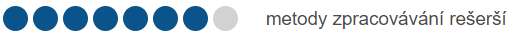 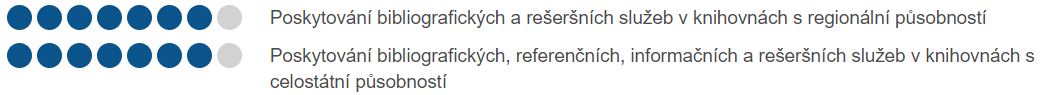 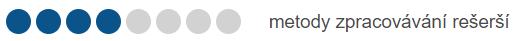 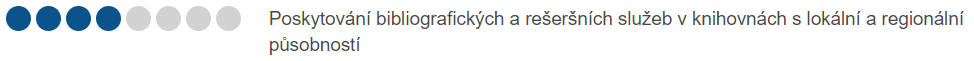 Referenční služby - historie
Objevují se na konci 19. stol. v amerických knihovnách
William B. Child, 1891: „Referenční práce je prostě pomoc knihovníka čtenáři při seznamování se s komplikovaným katalogem, v odpovídání otázek, v krátkosti poskytnutí všeho, co je v jeho silách, aby umožnil přístup ke zdrojům knihovny, za kterou je odpovědný“
W.W. Bishop, 1915: „Reference librarians are interpreters of the library to the public.“
Referenční služby - definice
TDKIV: Informační služby, jejichž hlavním cílem je poskytování informací o informačních zdrojích nebo jiných pramenech informací, které jsou relevantní z hlediska požadavku konkrétního uživatele.
Reference and User Services Association (http://www.ala.org/rusa/):
Reference Transactions are information consultations in which library staff recommend, interpret, evaluate, and/or use information resources to help others to meet particular information needs. Reference transactions do not include formal instruction or exchanges that provide assistance with locations, schedules, equipment, supplies, or policy statements.
Reference Work includes reference transactions and other activities that involve the creation, management, and assessment of information or research resources, tools, and services.
Association of Research Libraries: Referenční požadavek je informační kontakt, který zahrnuje znalost, využívání, doporučování, hodnocení nebo interpretaci informačních zdrojů, případně instruktáž v jejich využívání.
Obsah referenčních služeb
Poskytování informací (bibliografických a faktografických)
Rychlá reference
Bibliografické údaje
Hloubkový dotaz
Rešerše (sic!)
Doporučování informačních zdrojů podle potřeby uživatele
Obsah referenčních služeb
Informační vzdělávání/podpora informační gramotnosti
Orientace v knihovně a jejích službách
Konzultace k používání elektronických informačních zdrojů – efektivní vyhledávání, hodnocení informačních zdrojů
Podpora studentských prací
Podpora výzkumu a publikační činnosti
Formy referenčních služeb
Tradiční
Osobní konzultace
Telefonické dotazy
Fax, pošta
Virtuální
Synchronní
Chat
Asynchronní
E-mail, webové formuláře
Virtuální referenční služby
Ptejte se knihovny
Služba odpoví na vaše stručné konkrétní otázky krátkým seznamem knih, časopisů, popřípadě i www stránek (do 5 záznamů) – faktografická i bibliografická služba
Zastřešuje Národní knihovna
Spolupráce knihoven – volba dotazované knihovny, předávání dotazů
Odpověď do 48 hodin
Archiv zajímavých dotazů
Možnost online chatu ve stanovených hodinách
Ptejte se knihovny
Ptejte se knihovny
Budoucnost rešeršních služeb?
Úkol: SWOT analýza rešeršních služeb
Budoucnost rešeršních služeb?
Význam klesá
Zvládnutí rešeršních postupů je však i nadále potřeba pro
referenční knihovníky
učící knihovníky
systémové knihovníky